London Trip 2015,Welcome on board!
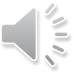 Départ: dimanche 29 mars à 9h, (convocation au collège à 8h45)
ATTENTION CHANGEMENT D’ HEURE ÉTÉ LA NUIT DU SAMEDI !!!
En route!
Après-midi: visite  du Mémorial de CAENet du cimetière militaire de Colleville : programme d’HISTOIRE au DNB
Lesneven, départ 9h00
Crossing the Channel…
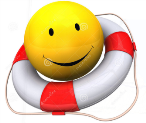 Départ de Caen à 23h00 après dîner chez Flunch
Arrivée à Porstmouth vers 6h45 lundi 30 MARS
Nuit à bord en sièges inclinables avec vos DUVETS
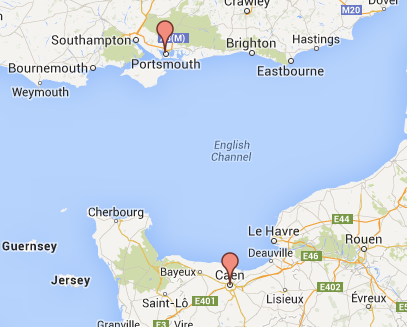 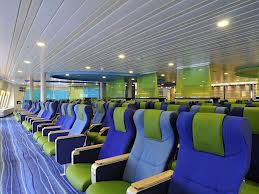 Welcome to
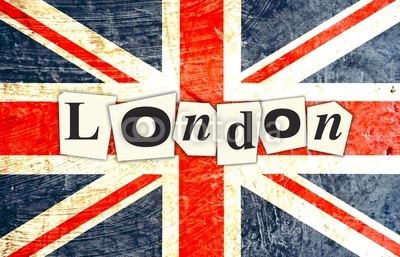 A city full of surprises,
A city of long-lasting customs,
Grande Parade en l’honneur de l’anniversaire de la Reine
Queen Elizabeth, Prince Phillip
With a beefeater, on Veterans’Day
their Palace, Buckingham
Magnificent Royal Albert Hall
Tower Bridge,
Le temple du selfie! Madame Tussaud’s
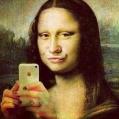 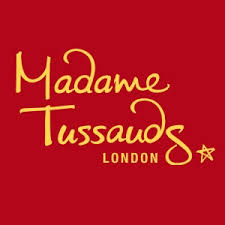 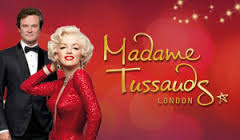 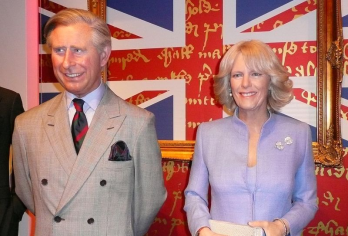 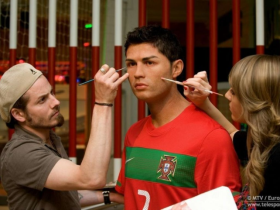 Trafalgar Square, et visite de la National Gallery : pour l’oral Histoire des ARTS
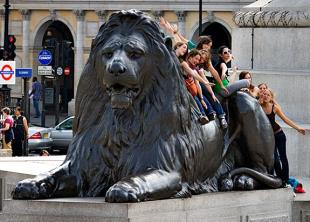 Nelson’s Column
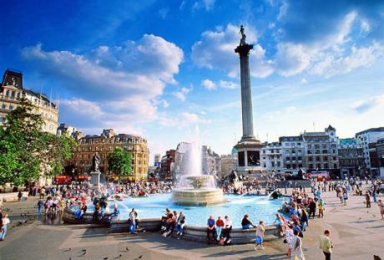 Le ‘meeting point’ incontournable
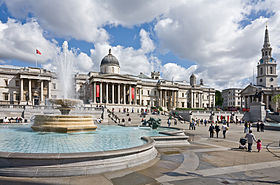 The National Gallery
Shopping à Covent Garden
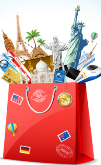 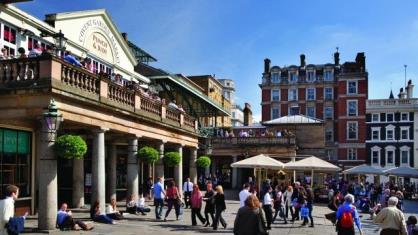 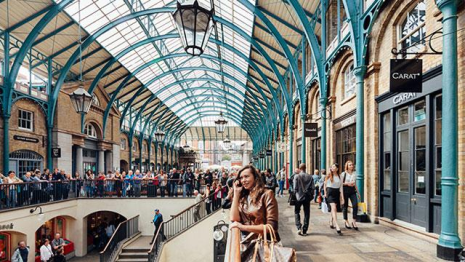 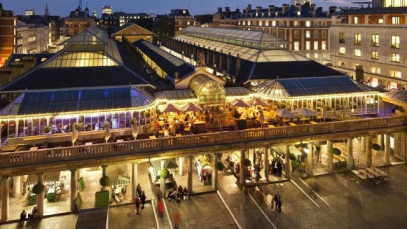 Découverte du très branché Soho,
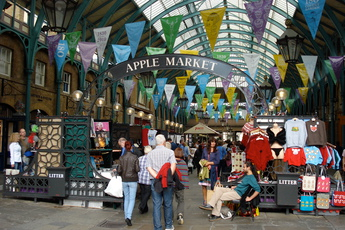 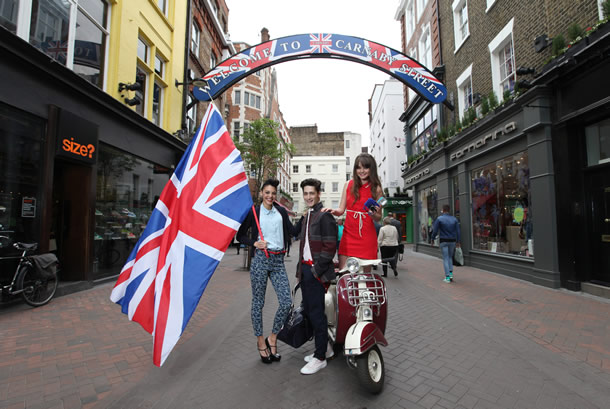 Le temple du shopping et de la mode!!!
Mais aussi, initiation au Cricket…
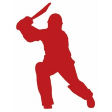 Il va y avoir du sport!!! Vos baskets et joggings dans vos valises…!
Retour le vendredi 3 avril entre 11h30 et 12h30 : repas au self possible pour les ½ pensionnaires
Merci de votre attention et maintenant vos questions, nos réponses…
Pour résumer:
Départ le dimanche 29 mars à 9h00, convocation à 8h30 au collège.
Arrivée à Caen en début d’après-midi. Visite du mémorial et du cimetière américain de Colleville = programme d’Histoire
Dîner chez Flunch.
Embarquement entre 21h00 et 23h00.
Arrivée à Portsmouth vers 6h45.
Découverte de Londres sur trois jours et demis
Départ de Londres vers 19h00 le jeudi 2 avril.
Retour en Eurotunnel ou en ferry à Douvres; embarquement vers 22h00 pour CALAIS.
Retour dans l’établissement le vendredi 3 avril entre 11h30 et 12h30 et self possible pour les demi-pensionnaires.